Food Irradiation
Science 110
Tues.- Thurs. 3:30-4:45
Michael Hillenburg, Diana Bollacker, Lucas Huber, Bryce Montgomery
What is Food Irradiation?
Food irradiation is a form of food processing that extends shelf life and reduces spoilage of food. 
The food is exposed to ionising radiation, either from gamma rays or a high-energy electron beam or powerful x-rays. 
Gamma rays and x-rays are a form of radiation that shares some characteristics with microwaves, but with much higher frequency and penetration.
Food Irradiation Stamp
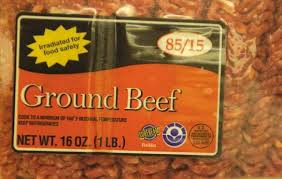 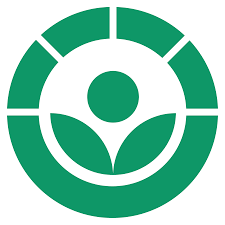 Pros of Food Irradiation
1. It can help people with immune deficiencies to be able to have safe foods to eat.
People who are suffering from diseases that require them to have their immune systems depressed, either by medication or the disease itself, can become sick from basic food contaminants. 
Food irradiation removes these contaminants so they have a safer food supply.
2. It kills many of the dangerous organisms that can be in food. 
Even with the best food handling procedures in place, it is possible for dangerous organisms to be found in food products because of issues at the source. 
Food irradiation can help to remove at least 90% of these organisms before they ever hit the market for sale.
3. It proactively prevents insects from affecting grain supplies. 
Moths and other insects are attracted to grains, even when they’re stored in the home. 
Food irradiation makes these food products less attractive to insects that would leave their larvae in the food supply, reducing infestations and potential health hazards.
Cons of Food Irradiation
1. There is no guarantee that it can kill everything in the food.
Some organisms that can be found in food are known to be resistant to radiation. 
Others are naturally designed to be difficult to kill and the light levels of radiation put into the foods does nothing to affect their overall life span.
2. Animals have reacted negatively to irradiated foods. 
Research that dates back over 60 years has shown that animals who have consumed irradiated foods on a regular basis have suffered from numerous health consequences. 
Rare cancers, abnormalities in their chromosomes, and even premature death have been shown to occur.
3. It changes the textures and the flavors of the food. 
Not only is there the possibility of the vitamins and minerals in the food being destroyed or altered, but the textures and flavors of food are often altered after being irradiated.
Evaluation of Pros and Cons
Food irradiation has shown to be beneficial in the fact that it increases the shelf life of food, but it also means that there are potential health consequences that could come with regular consumption. 
By evaluating all of the advantages against the disadvantages of food irradiation, we can decide which foods make sense to irradiate, when they should be irradiated, or if the practice should be stopped altogether.
Common Misconceptions
1.Irradiation will make foods radioactive.
In food processing, the sources of radiation do not generate gamma, electrons or x-rays of sufficient high energy to make food radioactive. 
No radioactive energy remains in the food after treatment.
2. Irradiation destroys the nutritional content of food.
At low doses of radiation, nutrient losses are not significant. 
At the higher doses used to extend shelf-life or control harmful bacteria, nutritional losses are less than or about the same as cooking and freezing.
3. Irradiation causes chemical changes in food.
This is true, however, the changes that occur are minor compared to those that occur in other processes, such as cooking, and they can only be detected by a chemist with extremely sensitive lab equipment.
Video on Food Irradiation
Nordion is a global health science organization that 
provides market-leading 
products used for the 
prevention, diagnosis and 
treatment of disease. 
Nordion is an example of 
a company that uses 
food irradiation.

Nordion's website